Révolution Française The French Revolution1789-1799
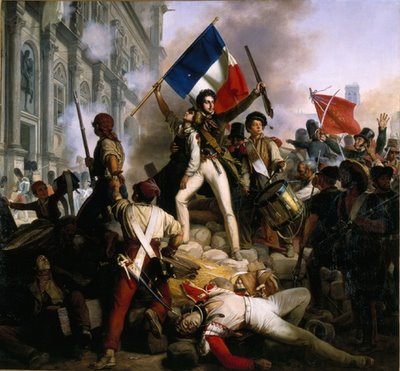 WHII #21
Background
Two primary reasons behind the
	outbreak of revolution:
_________________________
	Voltaire, Montesquieu, and 
	Rousseau greatly contributed 
	to a ________________________________
2.	____________________________________– French inspired by American victory over the dominant British
Many Enlightenment thinkers were from France – _____________________________ and ___________________________
Louis XVI
__________________ruled France from 1774-1792
He recognized that __________________________ ____________________due to Enlightenment ideas and tried to grant more rights to the peasant class, but is unsuccessful
Helped American colonists during the ___________ ______________– however, France’s involvement will lead to a financial crisis after the war
To sum up Louis XVI – he’s not a bad monarch, but _________________________
King Louis XVI
Rules during a time when ______ __________________the French countryside
Louis XVI and his wife, ________ _________, have done very little to help the starving peasant class
_____________________
Marie is known for her ________ __________________________
When an uprising begins, Louis does everything he can to try and maintain control
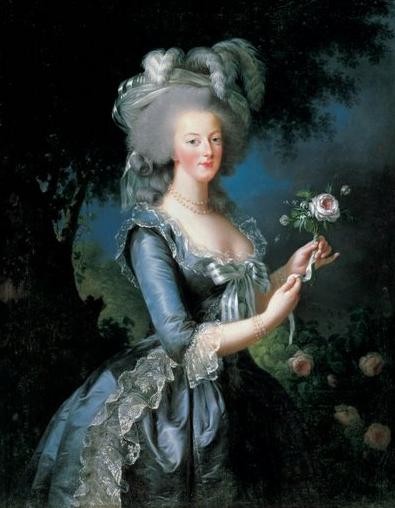 _______________________
Three ___________(social groups) in France
First Estate: ___________– owned _________ _____________
Second Estate: _________________– wealthy nobles who made up ____________________ but owned ____________________
____________: made up of __________ (well educated merchant class), ________________ ________, and ___________ (made up 80% of the pop. and paid most of the taxes)
Estates General
French __________________ 
	that is made up of 
	______________of the three 
	estates
Meets in ___________to discuss the country’s state of turmoil and fix the _______________
The third estate wants more __________________, so they form the _________________to accomplish those goals
Make the __________________– vowed to ______ __________________________________________
Storming the Bastille
____________was a famous
	Paris prison that often 
	housed ________________
    and was known as a symbol of royal power
On July 14, 1789, _______________stormed the Bastille in search of guns and weapons – only contained a few prisoners, but the ___________ ________________________
__________________________________
Became the defining symbol of the ___________ _____________________
King Louis XVI’s Demise
After the success of the revolution, _____________ ______________________ ______________________ France
Convicted of treason and ______________________ _____________________
______________________ _______10 months later in October, 1793
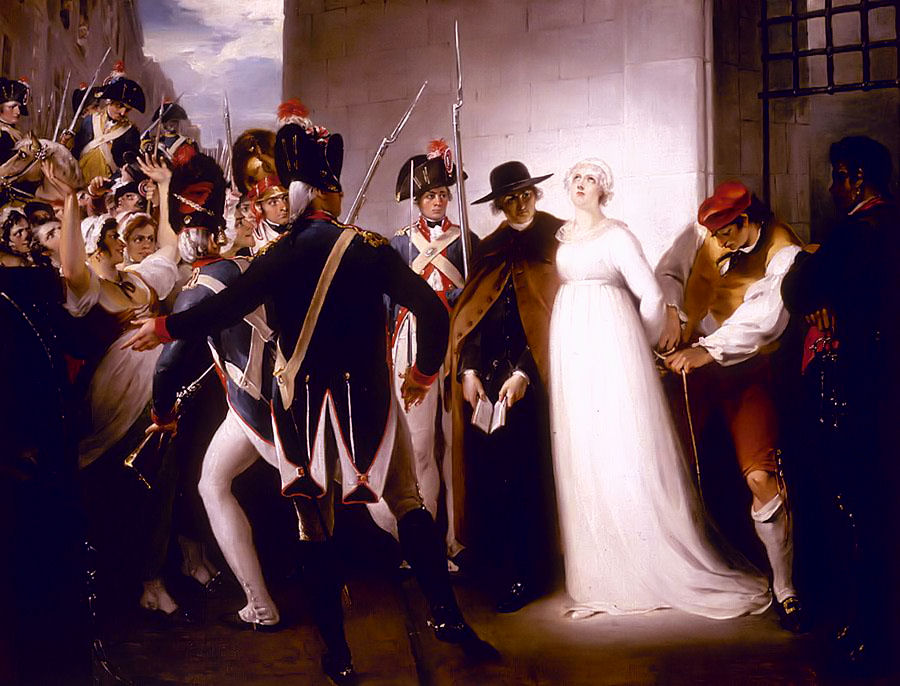 Now we are free…sort of
The death of Louis XVI meant that 
	____________________________
	and could begin establishing a new 
	form of government
____________________(1758-1794)
	emerged as the leader of new France – his goal was to rid France of __________________________and enemies of the state
Put numerous citizens in prison and later executed them, quickly becomes ____________________
This time period is known as the _______________
Reign of Terror
During this time period, it’s 
	estimated that around _______ 
	_________________________
Anyone who was seen as a
	threat to France was ______________________
Robespierre’s radicalism is seen as too tyrannical, and he’s ________________________________ _____________on July 28, 1794
Results
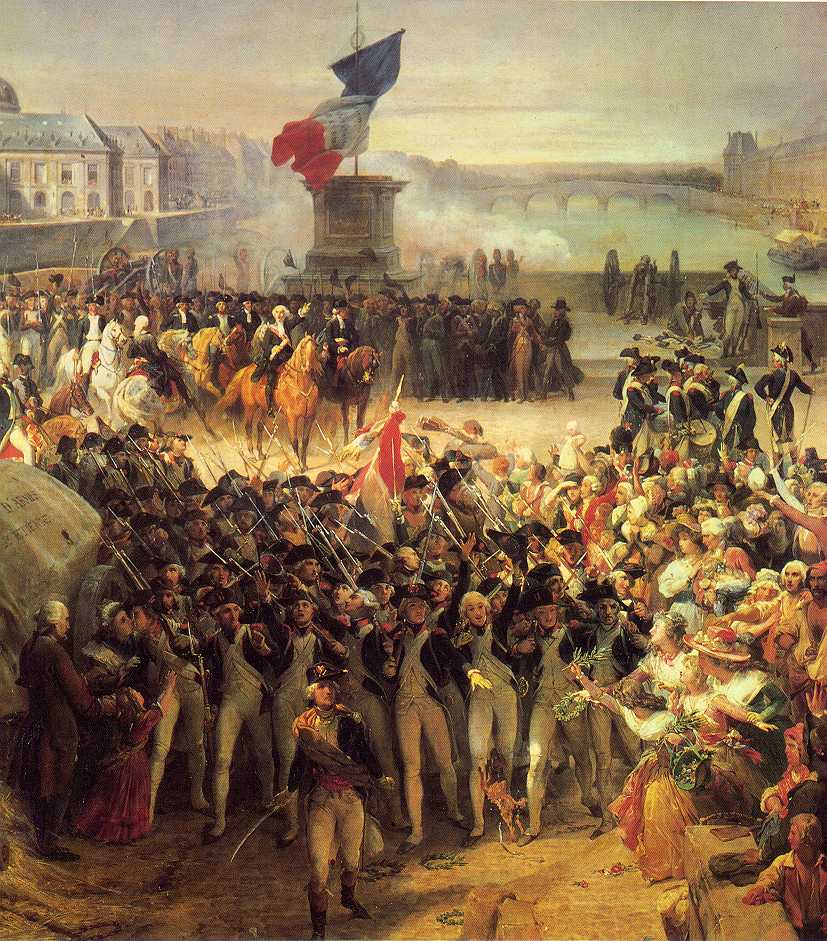 The time immediately following 
    the reign of terror is full of 
    ______________, but all of that 
    is settled with the establishment
    of the _____________________ 
    _____________ with a 5-man ruling executive body 	– France will now be a _____________________
A hero of the revolution is appointed the commander of all French armies
His name…. _________________________
Lasting Effects
3 Important lasting effects of the French Revolution:
__________– The people have a greater say in the government
_________________– the movement toward _________________________________________ ___________________________. Religion has less of an impact on the government – _____________ ____________________
___________– Putting the interest of your country above the interest of all others
French Revolution Terminology
Jacobin – a pro-revolutionary political organization during the French Revolution.  The Jacobin Club.
Liberte, egalite, fraternite – Liberty, equality, and fraternity – the motto of the French Revolution
Taille – French tax imposed on peasants and other non-noble or clergy members – this is one of the main gripes of the Third Estate
Jean-Paul Marat – a pro-revolutionary journalist who spoke out against anyone who did not support the revolution.  He was murdered for his views.